Shalom School of Theology
(SSOT)

Hermeneutics 101
Special Hermeneutics
1.	The Bible Is The Word Of God
Self-Claim of the Bible
2 TIMOTHY 3:16 (NKJV) ~ All Scripture is given by inspiration of God, and is profitable . . .
2 TIMOTHY 3:16 (NIV) ~ All Scripture is God-breathed, and is useful for . . .
2 TIMOTHY 3:16 (ESV) ~ All Scripture is breathed out by God, and is profitable . . .
ORIGIN
Special Hermeneutics
1.	The Bible Is The Word Of God
Self-Claim of the Bible
2 PETER 1:19-21 (NKJV) ~ And so we have the prophetic word confirmed, which you do well to heed as a light that shines in a dark place, until the day dawns and the morning star rises in your hearts; knowing this first, that no prophecy of Scripture is of any private interpretation, for prophecy never came by the will of man, but holy men of God spoke as they were moved by the Holy Spirit.
Special Hermeneutics
1.	The Bible Is The Word Of God
Self-Claim of the Bible
2 PETER 1:19-21 (NKJV) ~ And so we have the prophetic word confirmed, which you do well to heed as a light that shines in a dark place, until the day dawns and the morning star rises in your hearts; knowing this first, that no prophecy of Scripture is of any private interpretation, for prophecy never came by the will of man, but holy men of God spoke as they were moved by the Holy Spirit.
no prophecy of Scripture came about by the prophet’s own interpretation of things (NIV)
ORIGIN
Special Hermeneutics
1.	The Bible Is The Word Of God
Self-Claim of the Bible
2 PETER 1:19-21 (NKJV) ~ And so we have the prophetic word confirmed, which you do well to heed as a light that shines in a dark place, until the day dawns and the morning star rises in your hearts; knowing this first, that no prophecy of Scripture is of any private interpretation, for prophecy never came by the will of man, but holy men of God spoke as they were moved by the Holy Spirit.
no prophecy of Scripture came about by the prophet’s own interpretation of things (NIV)
ORIGIN
Special Hermeneutics
1.	The Bible Is The Word Of God
Self-Claim of the Bible
ACTS 4:24-25 ~ 24So when they heard that, they raised their voice to God with one accord and said: “Lord, You are God, who made heaven and earth and the sea, and all that is in them, 25who by the mouth of Your servant David have said: ‘Why did the nations rage, and the people plot vain things?
Special Hermeneutics
1.	The Bible Is The Word Of God
Self-Claim of the Bible
ACTS 4:24-25 ~ 24So when they heard that, they raised their voice to God with one accord and said: “Lord, You are God, who made heaven and earth and the sea, and all that is in them, 25who by the mouth of Your servant David have said: ‘Why did the nations rage, and the people plot vain things?
Cf. PSALM 2:1
Special Hermeneutics
1.	The Bible Is The Word Of God
Self-Claim of the Bible
ACTS 4:24-25 ~ 24So when they heard that, they raised their voice to God with one accord and said: “Lord, You are God, who made heaven and earth and the sea, and all that is in them, 25who by the mouth of Your servant David have said: ‘Why did the nations rage, and the people plot vain things?
NASB ~ who by the Holy Spirit, through the mouth of
Special Hermeneutics
1.	The Bible Is The Word Of God
Self-Claim of the Bible
ACTS 4:24-25 ~ 24So when they heard that, they raised their voice to God with one accord and said: “Lord, You are God, who made heaven and earth and the sea, and all that is in them, 25who by the mouth of Your servant David have said: ‘Why did the nations rage, and the people plot vain things?
NASB ~ who by the Holy Spirit, through the mouth of
Special Hermeneutics
2.	The Bible Is The Word Of God, revealed progressively
HEBREWS 1:1-2 ~ 1In the past God spoke to our ancestors through the prophets at many times and in various ways, 2but in these last days he has spoken to us by his Son, whom he appointed heir of all things, and through whom also he made the universe.
GENESIS 1:26, 28 ~ Then God said, “Let Us make man in Our image, according to Our likeness; let them have dominion over . . . Then God blessed them, and God said to them, “Be fruitful and multiply . . .
MATTHEW 28:19 ~ Go therefore and make disciples of all the nations, baptizing them in the name of the Father and of the Son and of the Holy Spirit.
Special Hermeneutics
2.	The Bible Is The Word Of God, revealed progressively
HEBREWS 1:1-2 ~ 1In the past God spoke to our ancestors through the prophets at many times and in various ways, 2but in these last days he has spoken to us by his Son, whom he appointed heir of all things, and through whom also he made the universe.
LEVITICUS 16:30 ~  For on that day the priest shall make atonement for you, to cleanse you, that you may be clean from all your sins before the Lord.
HEBREWS 10:4 ~ For it is not possible that the blood of bulls and goats could take away sins.
Special Hermeneutics
3.	The Bible Is One Big Redemptive Story
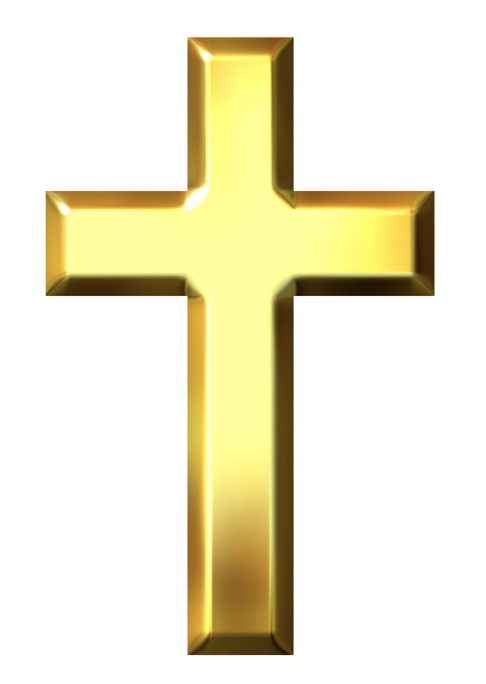 OLD TESTAMENT
NEW TESTAMENT
Special Hermeneutics
3.	The Bible Is One Big Redemptive Story
LUKE 24:26-27 ~ 26Ought not the Christ to have suffered these things and to enter into His glory?” 27 And beginning at Moses and all the Prophets, He expounded to them in all the Scriptures the things concerning Himself.
Special Hermeneutics
3.	The Bible Is One Big Redemptive Story
LUKE 24:26-27 ~ 26Ought not the Christ to have suffered these things and to enter into His glory?” 27 And beginning at Moses and all the Prophets, He expounded to them in all the Scriptures the things concerning Himself.
LUKE 24:44-45 ~ 44Then He said to them, “These are the words which I spoke to you while I was still with you, that all things must be fulfilled which were written in the Law of Moses and the Prophets and the Psalms concerning Me.” 45And He opened their understanding, that they might comprehend the Scriptures.
Special Hermeneutics
3.	The Bible Is One Big Redemptive Story
LUKE 24:26-27 ~ 26Ought not the Christ to have suffered these things and to enter into His glory?” 27 And beginning at Moses and all the Prophets, He expounded to them in all the Scriptures the things concerning Himself.
LUKE 24:44-45 ~ 44Then He said to them, “These are the words which I spoke to you while I was still with you, that all things must be fulfilled which were written in the Law of Moses and the Prophets and the Psalms concerning Me.” 45And He opened their understanding, that they might comprehend the Scriptures.
Special Hermeneutics
3.	The Bible Is One Big Redemptive Story
LUKE 4:16-21
 17And He was handed the book of the prophet Isaiah. And when He had opened the book, He found the place where it was written: 
18“The Spirit of the Lord is upon Me, 
Because He has anointed Me 
To preach the gospel to the poor;
He has sent Me to heal the brokenhearted,
To proclaim liberty to the captives
And recovery of sight to the blind,
To set at liberty those who are oppressed;
19To proclaim the acceptable year of the Lord.”

20 Then He closed the book, and gave it back to the attendant and sat down. And the eyes of all who were in the synagogue were fixed on Him. 21And He began to say to them, “Today this Scripture is fulfilled in your hearing.”
Special Hermeneutics
3.	The Bible Is One Big Redemptive Story
LUKE 4:16-21
 17And He was handed the book of the prophet Isaiah. And when He had opened the book, He found the place where it was written: 
18“The Spirit of the Lord is upon Me, 
Because He has anointed Me 
To preach the gospel to the poor;
He has sent Me to heal the brokenhearted,
To proclaim liberty to the captives
And recovery of sight to the blind,
To set at liberty those who are oppressed;
19To proclaim the acceptable year of the Lord.”

20 Then He closed the book, and gave it back to the attendant and sat down. And the eyes of all who were in the synagogue were fixed on Him. 21And He began to say to them, “Today this Scripture is fulfilled in your hearing.”
Special Hermeneutics
3.	The Bible Is One Big Redemptive Story
JOHN 5:39, 45-47
39You search the Scriptures, for in them you think you have eternal life; and these are they which testify of Me.

45Do not think that I shall accuse you to the Father; there is one who accuses you—Moses, in whom you trust. 46 For if you believed Moses, you would believe Me; for he wrote about Me. 47 But if you do not believe his writings, how will you believe My words?”
Special Hermeneutics
3.	The Bible Is One Big Redemptive Story
JOHN 5:39, 45-47
39You search the Scriptures, for in them you think you have eternal life; and these are they which testify of Me.

45Do not think that I shall accuse you to the Father; there is one who accuses you—Moses, in whom you trust. 46 For if you believed Moses, you would believe Me; for he wrote about Me. 47 But if you do not believe his writings, how will you believe My words?”
Special Hermeneutics
3.	The Bible Is One Big Redemptive Story
JOHN 5:39, 45-47
39You search the Scriptures, for in them you think you have eternal life; and these are they which testify of Me.

45Do not think that I shall accuse you to the Father; there is one who accuses you—Moses, in whom you trust. 46 For if you believed Moses, you would believe Me; for he wrote about Me. 47 But if you do not believe his writings, how will you believe My words?”
Special Hermeneutics
1.	The Bible Is The Word Of God
2.	The Bible Is The Word Of God, revealed progressively
3.	The Bible Is One Big Redemptive Story
In a carefully crafted story, a seemingly meaningless detail may later prove not to have been meaningless at all but crucial, even decisive, to the grand plot. 

From the reader’s perspective, however, the significance was not understood until you read further into the story. The same kind of literary insight happens to Bible readers as they traverse the canon.
Special Hermeneutics
1.	The Bible Is The Word Of God
2.	The Bible Is The Word Of God, revealed progressively
3.	The Bible Is One Big Redemptive Story
Analogy 
of 
Scriptures
Analogy 
of 
Faith
ACTS 20:28
ISAIAH 53
1 PETER 2:21-25
Special Hermeneutics
3.	The Bible Is One Big Redemptive Story
Allusion
1 KINGS 4:20
GENESIS 22:17
PSALM 8:5-8
GENESIS 1:28
PSALM 2:7-8
HEBREWS 1:2
Lecture Notes (pages 10-11)

James Hamilton

Richard Barcellos
Typology
Exodus
David
Adam
Salvation
Christ
Christ
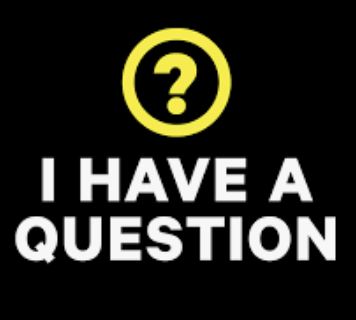 Special Hermeneutics
4.	The Bible Is The Final Authority Concerning Its Interpretation
GENESIS 21:9-11
GALATIANS 4:21-31
JOEL 2:28-32
ACTS 2:16-21
AMOS 9:11-12
ACTS 15:15-17
JOHN 2:18-22
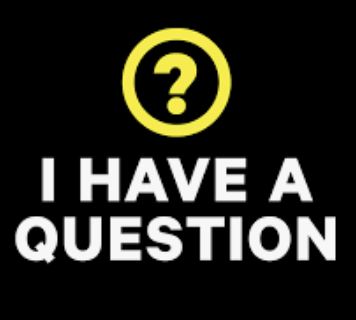 Shalom School of Theology
(SSOT)

Some Tools You Need To Interpret . . .  Narratives

6, 13, 20 & 27 March 2021